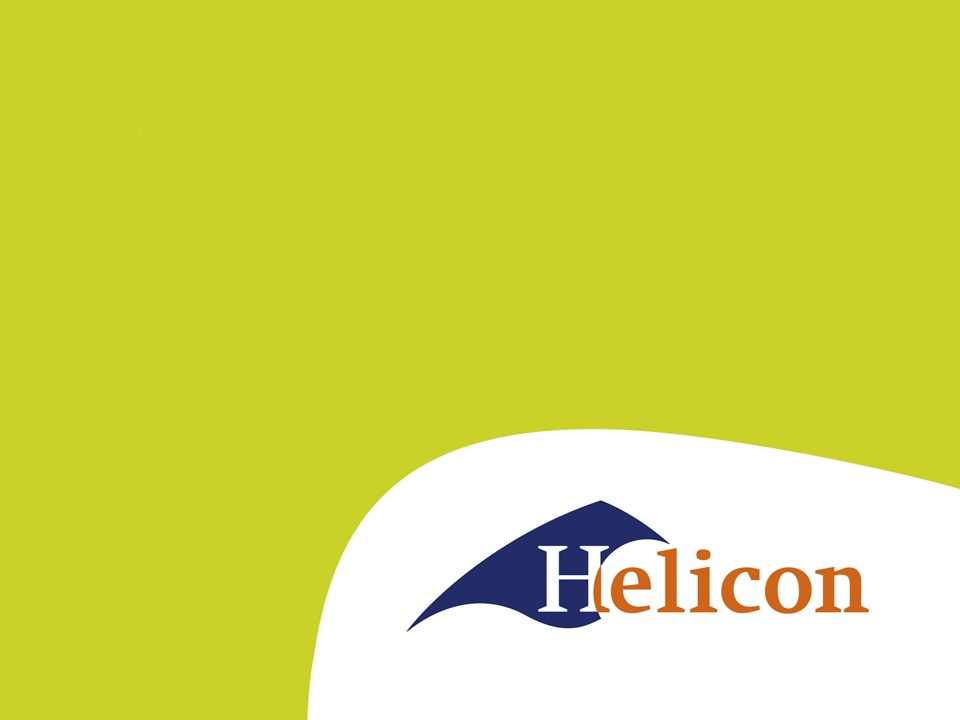 Presentatie Virtual Reality en Augmented Reality
Virtuele wat? Augmented wat?
Maar waarom past dit dan bij Vrije Tijd?
https://youtu.be/A2y12s7FHxA
Wat extra bronnen met betrekking tot Vrijetijd
https://bano.nl/trends-in-events-2018/



Virtuele locatie

Virtuele aanwezigheid (op evenementen)

Augmented ervaring (mixed reality)
Hoe kan ik dit gebruiken?
Stel je organiseert Pinkpop
Al jaren lang hetzelfde concept


Wat zou jij verzinnen voor:
VR-activiteit?
AR-activiteit